High-resolution soil moisture retrieval using a Neural Network approach from Sentinel-1 SAR data
Qi Gao1, Maria Jose Escorihuela1, Nemesio Rodriguez-Fernandez2, Olivier Merlin2 and Mehrez Zribi2
1isardSAT, 2 CESBIO
1
Outline
1 Study Area and Database
1.1 Study Area
1.2 Database

2 Methodology
Neural Network

3 Results
3.1 

4 Conclusions
2
1 Study Area and Data Base
Study area: Catalonia
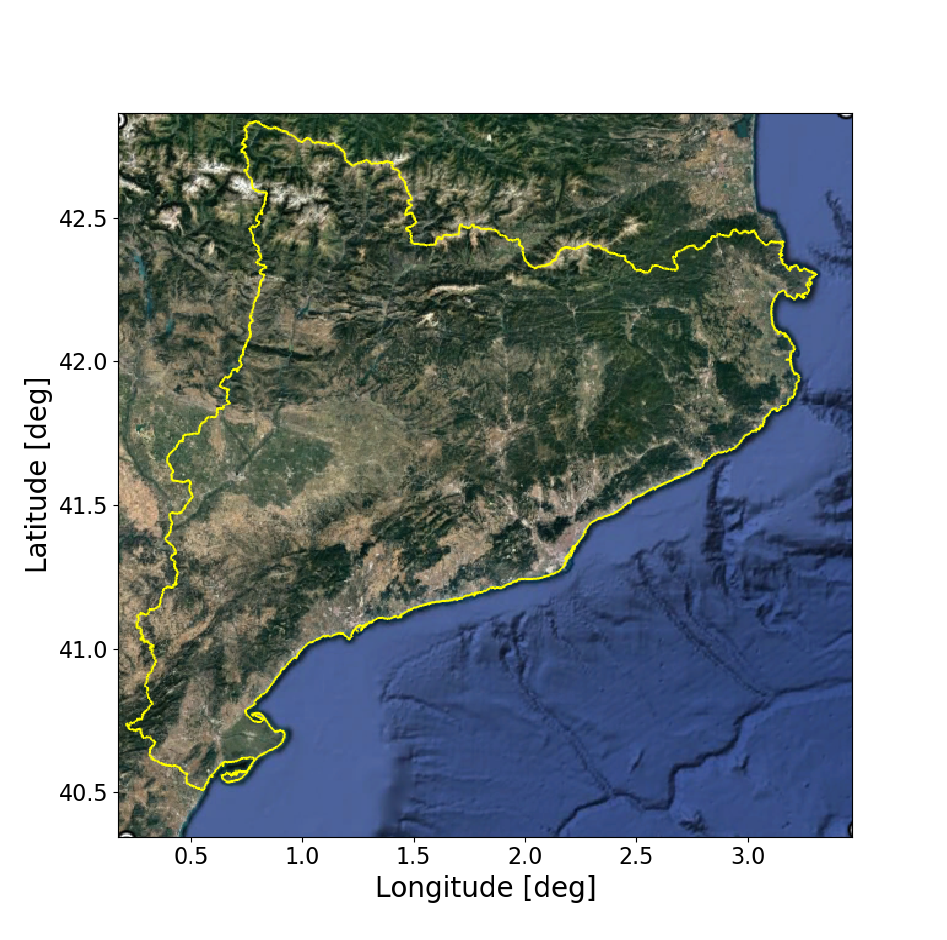 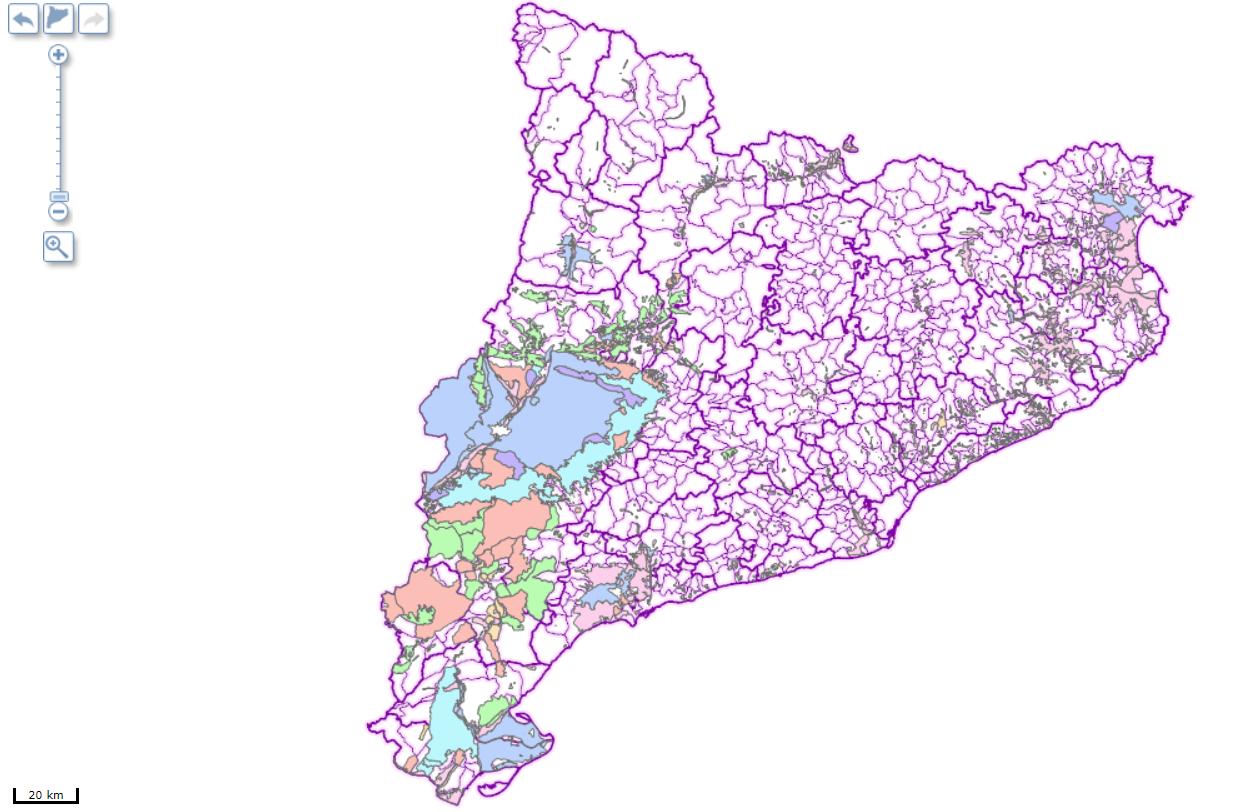 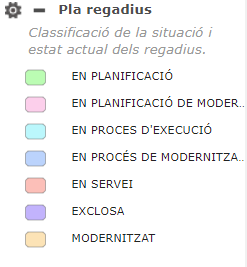 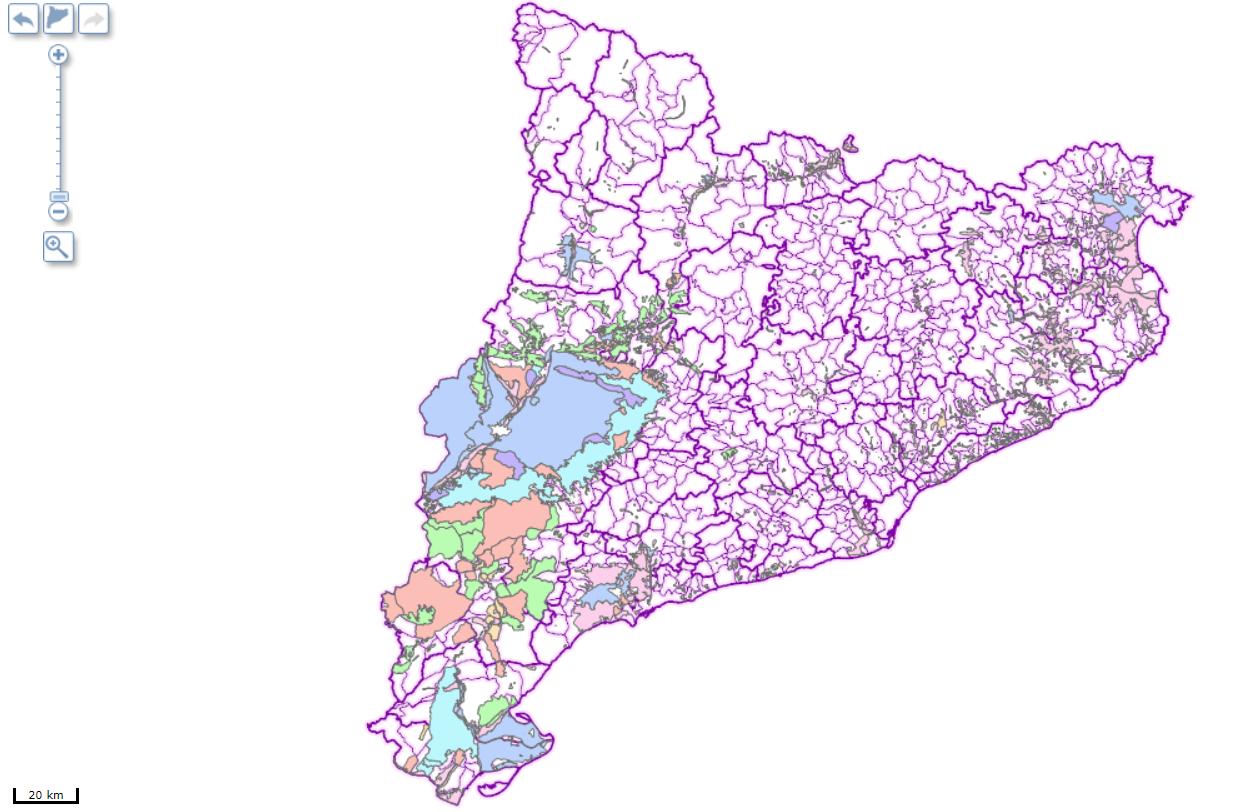 3
Datasets
Satellite data
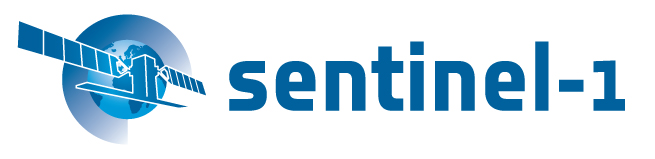 SMAP
VV + VH 
track 30/110
A: April 03, 2014
B: April 22, 2016
C-SAR
12 days, 10 m
40 km soil moisture
SMOS_NRT
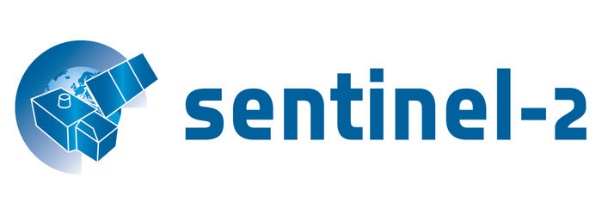 40 km Near Real Time soil moisture
NDVI
A: June 23, 2015
B: March 7, 2017
Multi Spectral Instrument 
10 days, 10 m
DISPATCH SM
1km downscale soil moisture
4
Datasets
Land cover:
CCI (Climate Change Initiative) land cover: 300m resolution
SIGPAC land cover: at field scale

Crop type
SIGPAC crop type: wheat, corn, etc.

Irrigation index
CCI land cover
SIGPAC

DEM
SIGPAC: Geographic Information System for Agricultural Parcels
5
Datasets
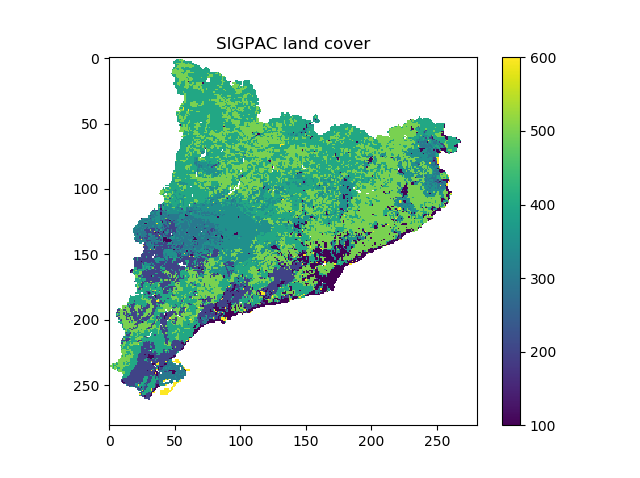 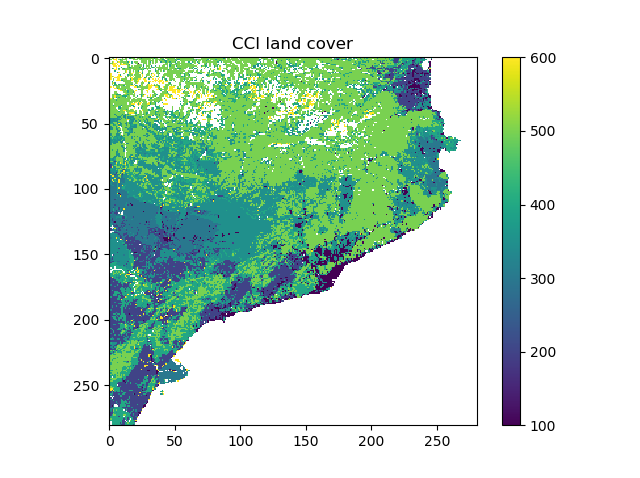 6
Datasets
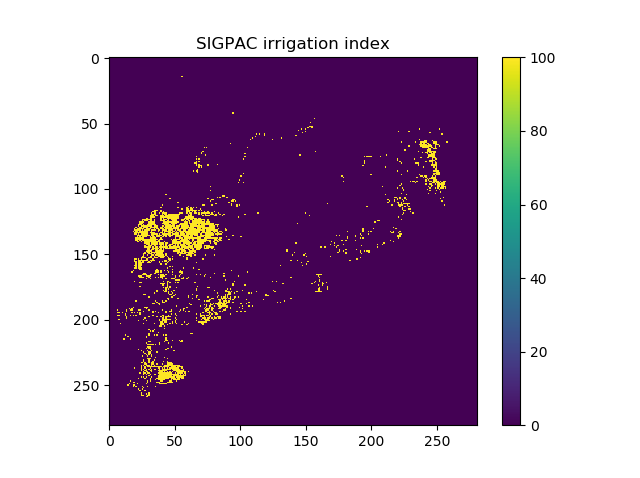 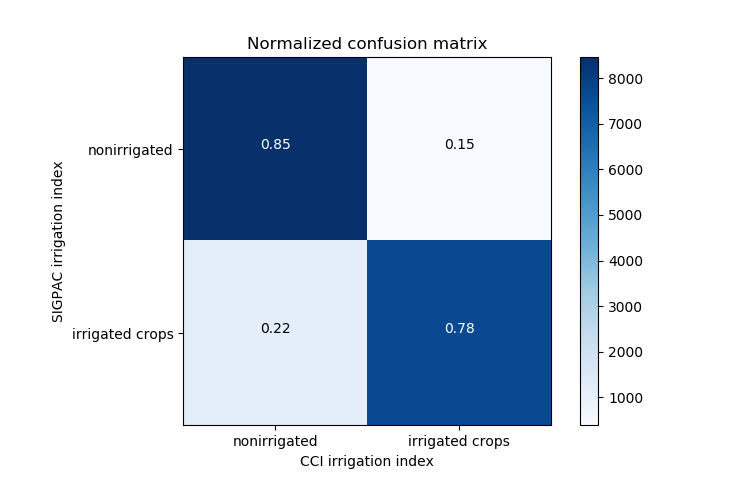 7
Datasets
Indexes for VV and VH 

Index 1



Index 2
8
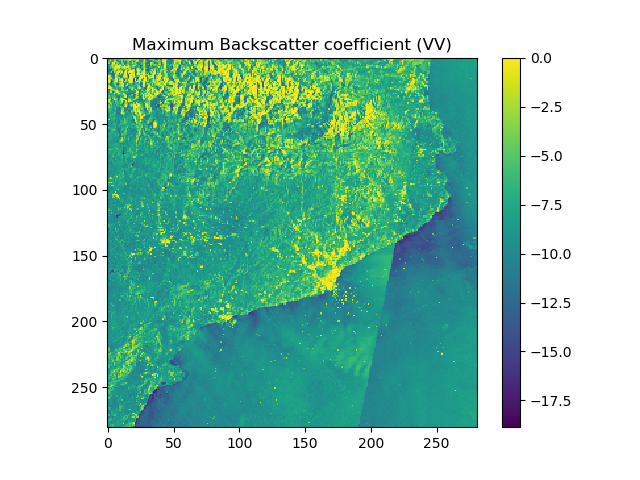 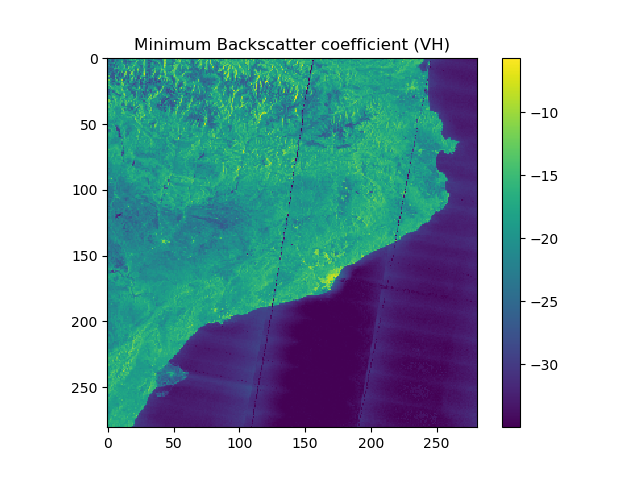 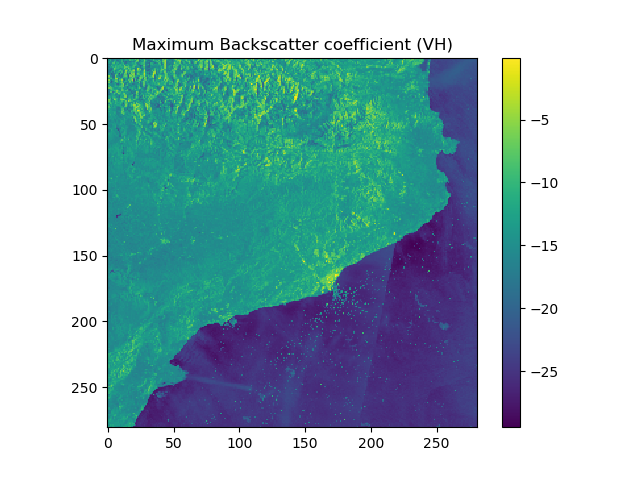 9
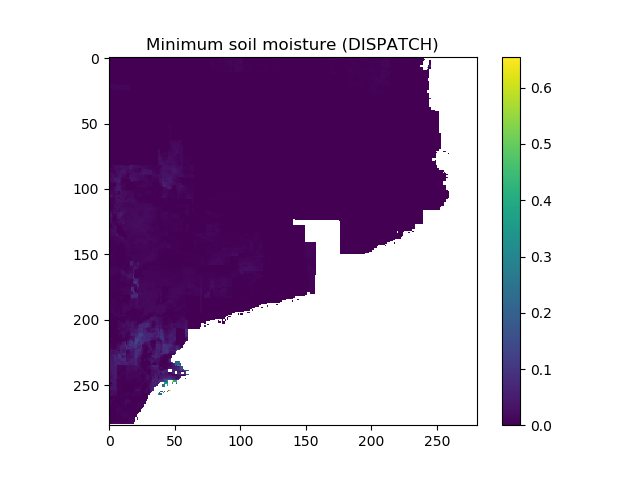 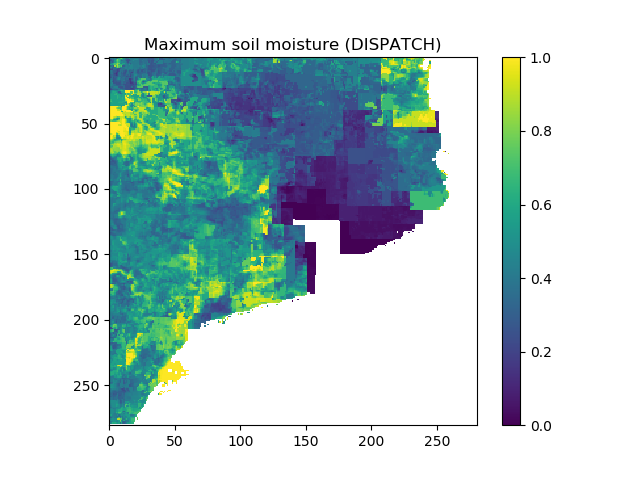 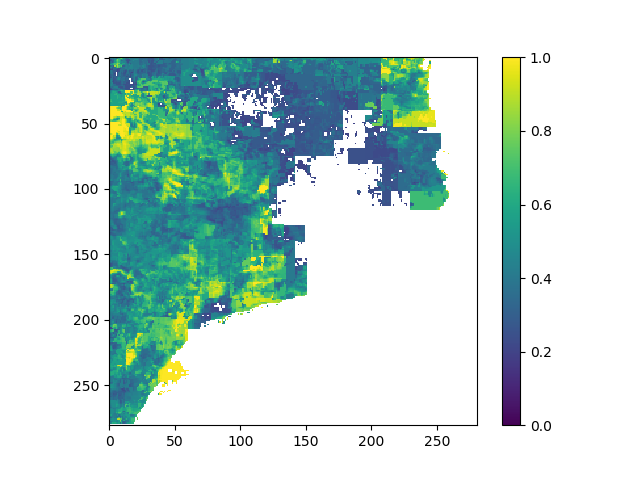 RFI removal →
SM_max<0.2
10
Methodology
Neural Network (Matlab toolbox)
Training target: DISPATCH soil moisture
Feed-Forward
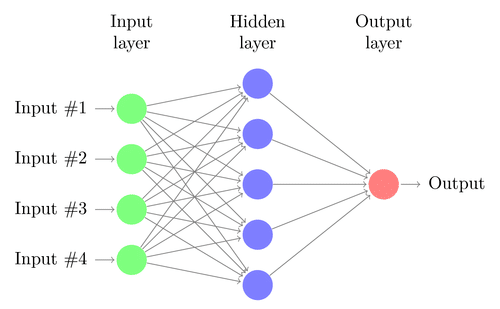 Back-Propagation
11
12
Results
Input: Index1, Index2, SMAP
Target: DISPATCH
Input: Index1, Index2, SMAP, NDVI 
Target: DISPATCH
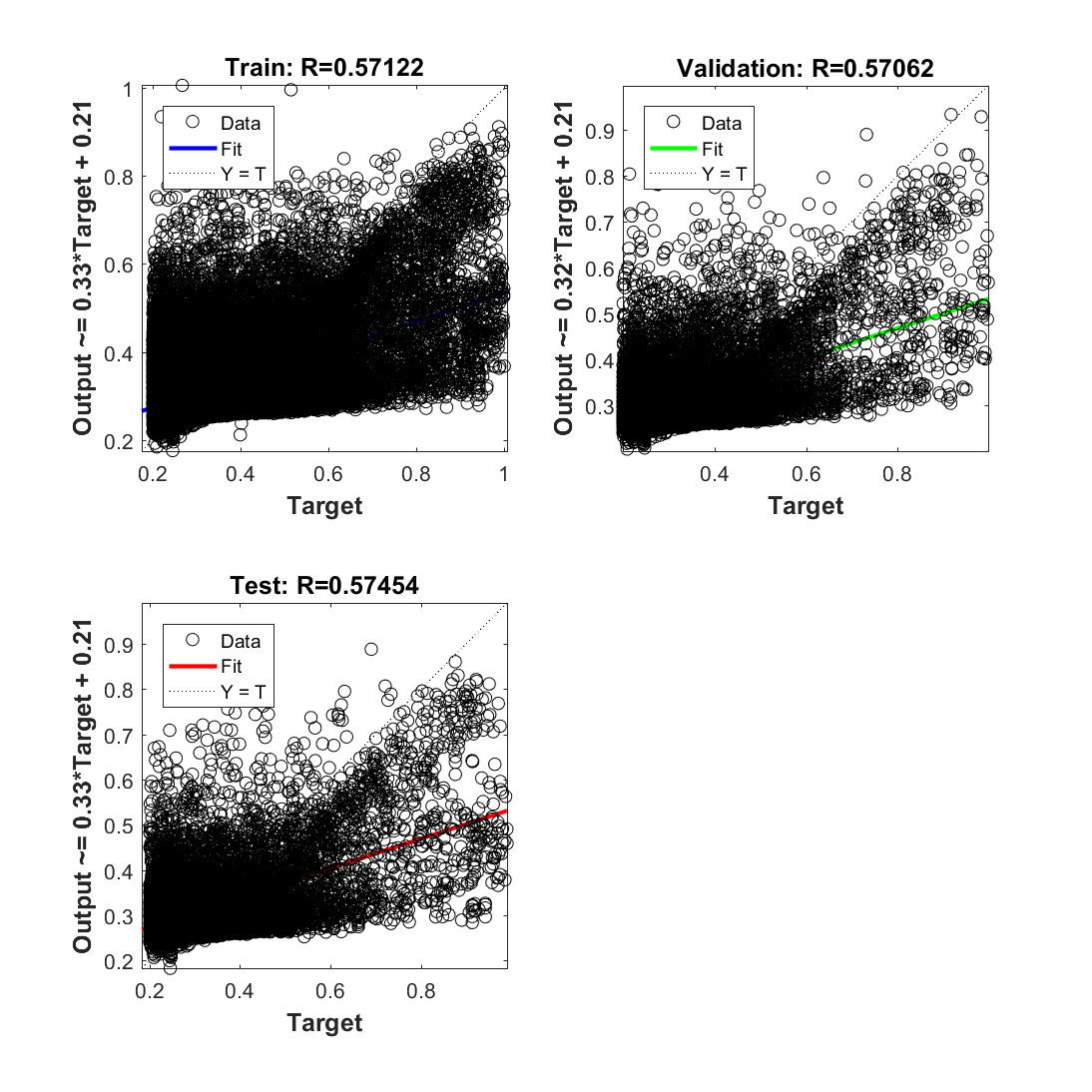 13
Results for different land cover
Input: Index1, Index2, SMAP 
Target: DISPATCH
Only for cropland
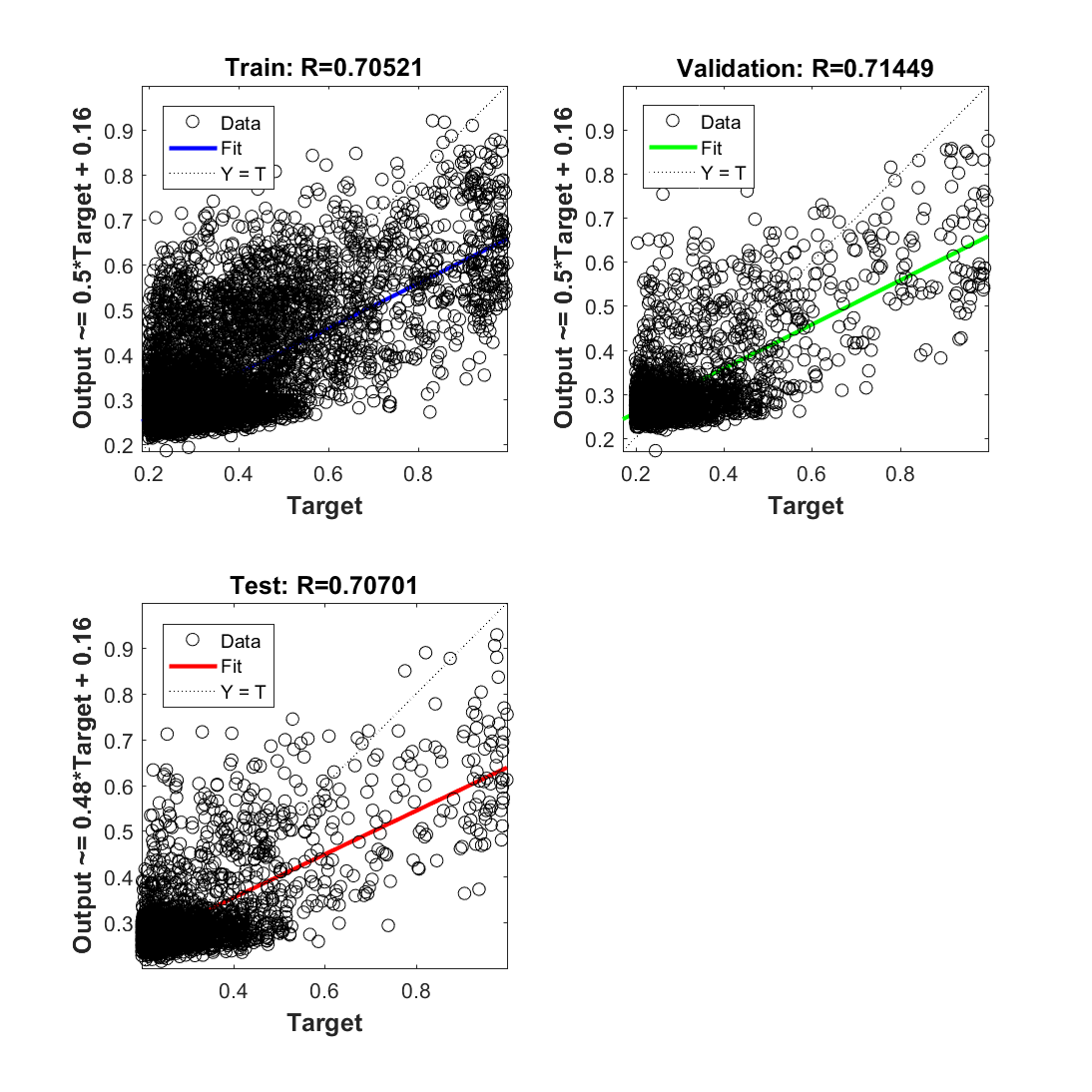 CCI
SIGPAC
14
Results for different land cover
Input: Index1, Index2, SMAP 
Target: DISPATCH
Only for forest
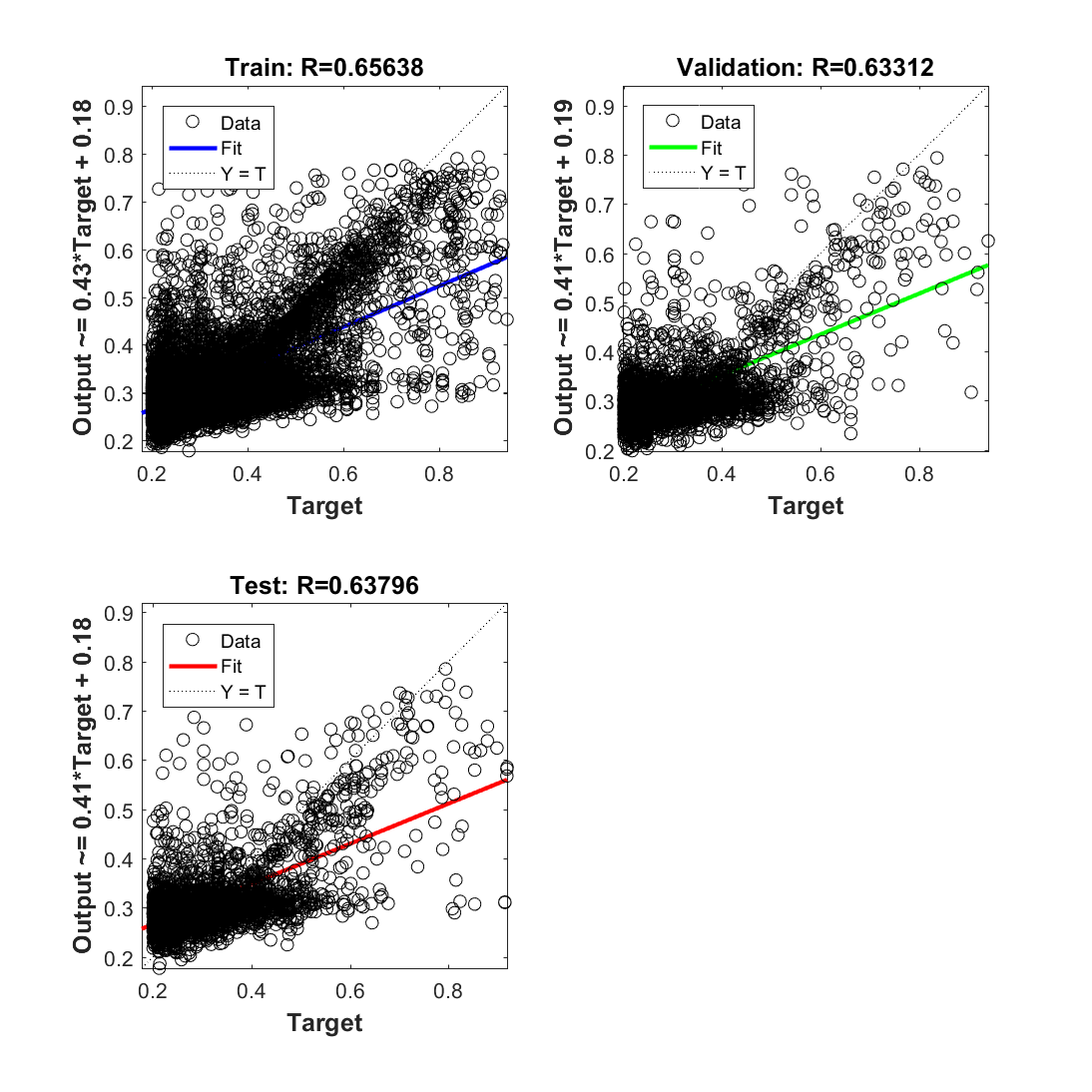 CCI
SIGPAC
15
Results for different land cover
Input: Index1, Index2, SMAP 
Target: DISPATCH
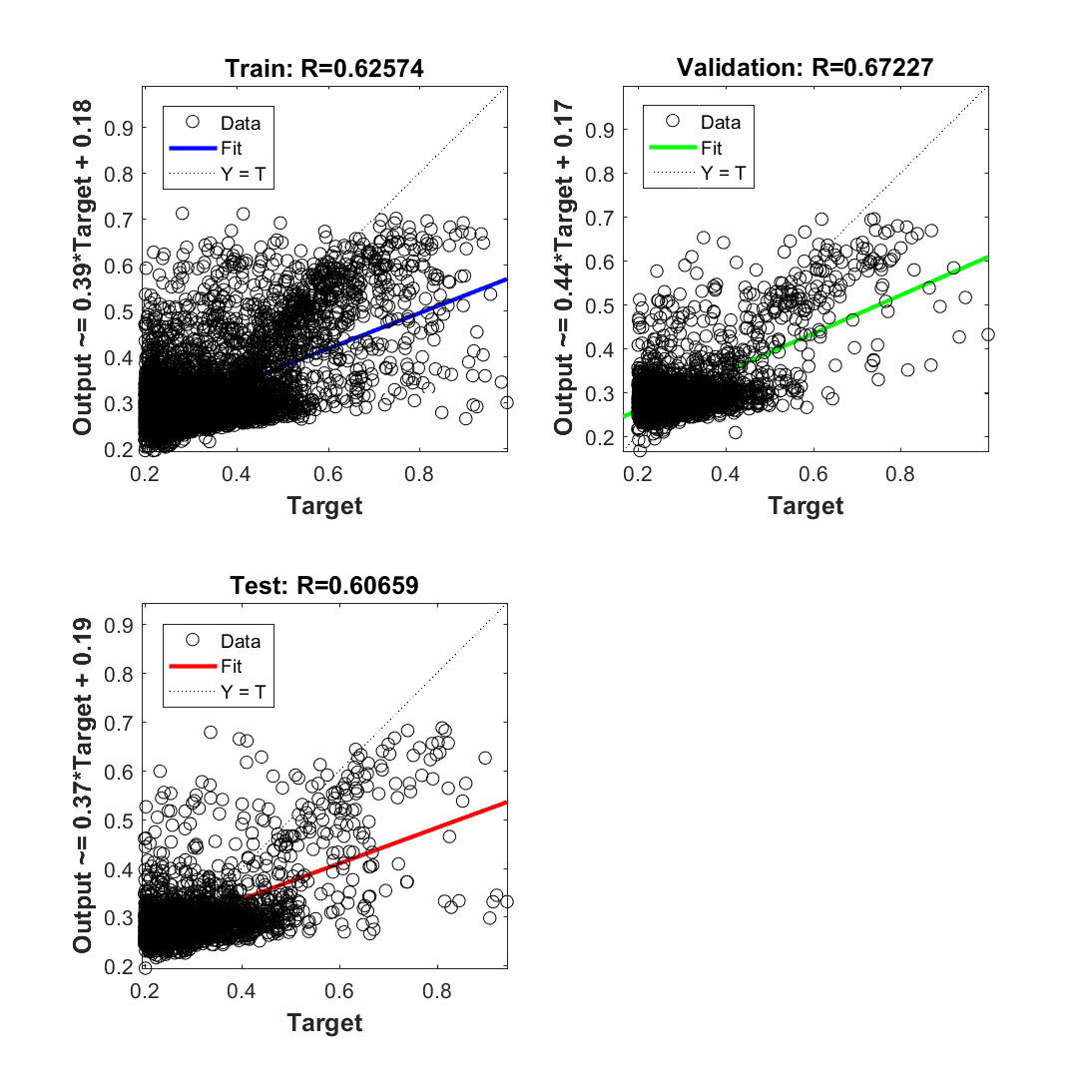 Cereal
Corn
16
Results for different land cover
Input: Index1, Index2, SMAP 
Target: DISPATCH
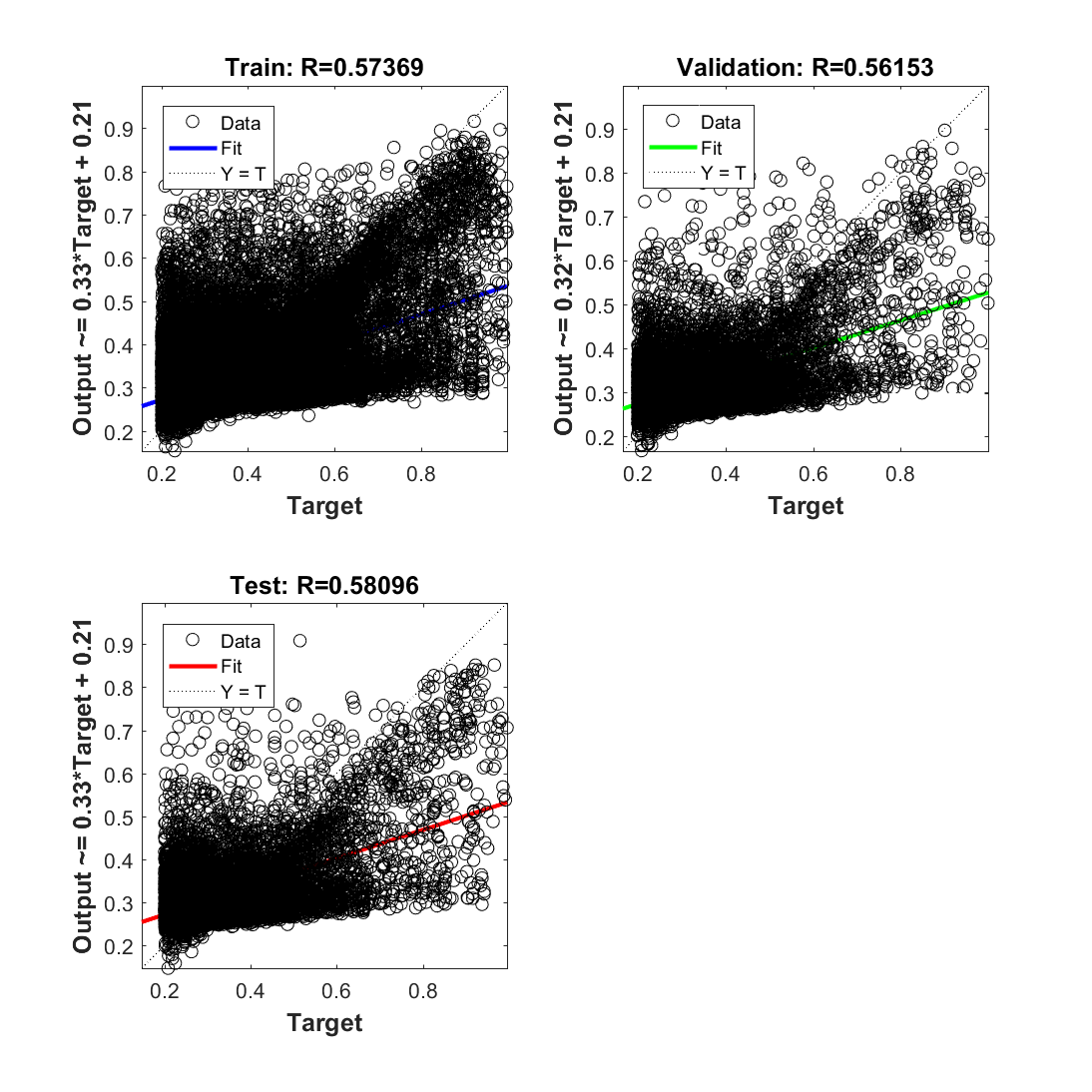 Irrigated
Non-irrigated
17
Conclusions
Results depend on the inputs
With NDVI the correlation coefficient R is slightly higher

Results depend on data filtering
For cropland SIGPAC gives a higher R than CCI (0.71 vs 0.65)
Separate corn and wheat didn’t improve the results
Irrigation fields have a slightly higher correlation R=0.72

Results heavily depend on the land cover, better filtering of data is needed.
18